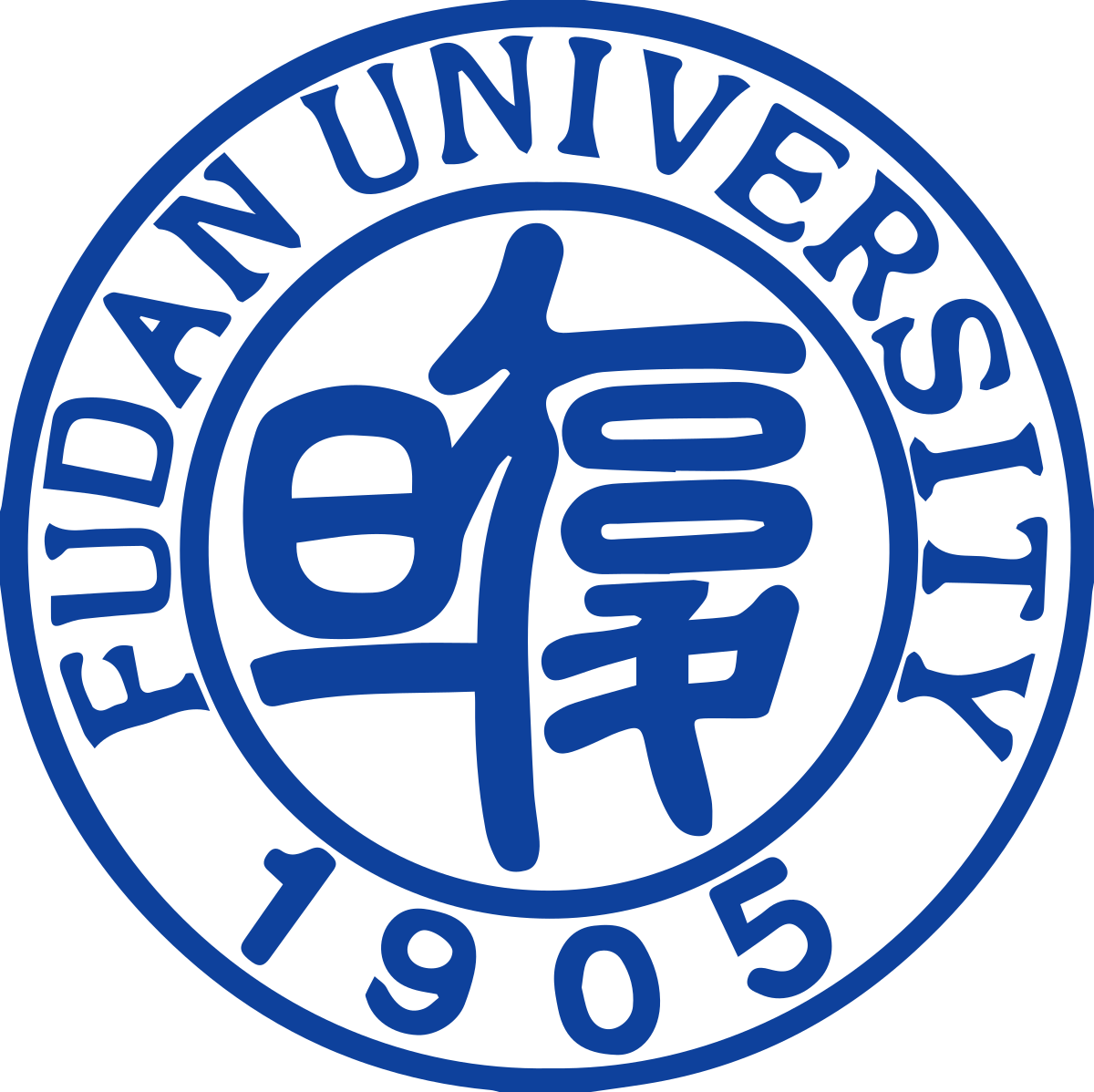 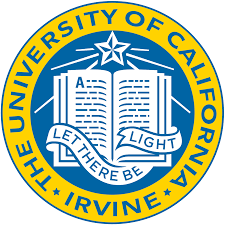 MeshUp: Stateless Cache Side-channel Attack on CPU Mesh
Junpeng Wan,   Yanxiang Bi,   Zhe Zhou†                                               Zhou Li
Fudan University                                                                                       University of California, Irvine
{18210240176, 19210240003, zhouzhe}@fudan.edu.cn                          zhou.li@uci.edu
† Zhe Zhou is the corresponding author
Background
Cause of Cache Timing Attack
Hardware Resource Sharing

Such as:
L1/L2/LLC
MMU/TLB
I/O buses
CPU execution ports
Cache directory
CPU interconnect:  MeshUp, LoR
MeshUp Target - CPU Interconnect
Intra-CPU
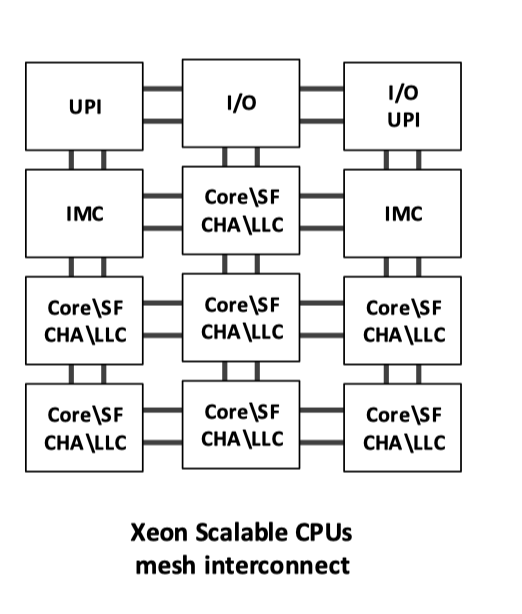 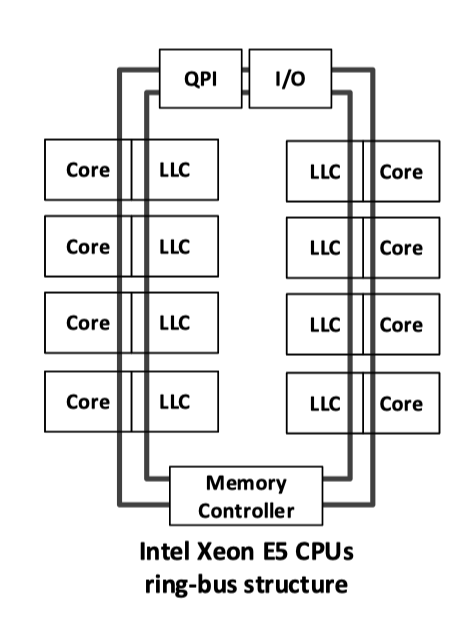 Ring Bus (Lord of Ring[2])
Mesh (MeshUp)
MeshUp Target - CPU Interconnect
Inter-CPU
CPU A
UPI
UPI
UPI
UPI
CPU B
UPI: Intel Ultra Path Interconnect (MeshUp)
CHA/LLC
CHA/LLC
CHA/LLC
CHA/LLC
CHA/LLC
CHA/LLC
CHA/LLC
CHA/LLC
CHA/LLC
CHA/LLC
CHA/LLC
CHA/LLC
Core
Core
Core
Core
Core
Core
Core
Core
Core
Core
Core
Core
Mesh Interconnect(1)
IMC
IMC
UPI
UPI
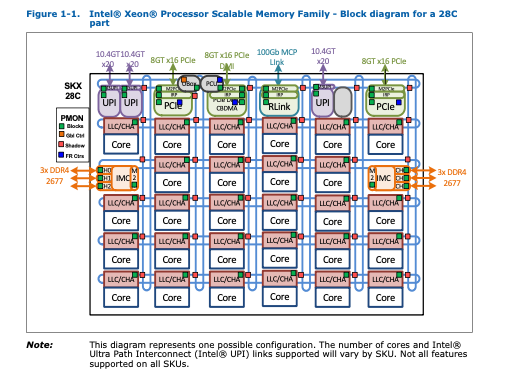 Intel® Xeon® Processor Scalable Memory Family Uncore Performance Monitoring [3]
CHA/LLC
CHA/LLC
CHA/LLC
CHA/LLC
CHA/LLC
CHA/LLC
CHA/LLC
CHA/LLC
CHA/LLC
CHA/LLC
CHA/LLC
CHA/LLC
Core
Core
Core
Core
Core
Core
Core
Core
Core
Core
Core
Core
Mesh Interconnect(2)
IMC
IMC
UPI
UPI
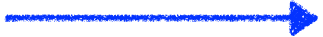 Y-X route
Data and control flow go vertically firstly and  then horizontally

Tiles
Core: ALU/Registers/Control Unit/L1/L2/…
Uncore: CHA/LLC/Cache Directory/…
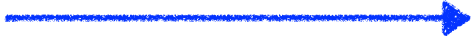 Cache Structure
Core
Core
L1 cache
L1 cache
Mesh Interconnect
L2 cache
L2 cache
L1/L2
private
Inclusive
LLC
shared by all cores
Non-inclusive
Uncore
Uncore
LLC
LLC
CHA
CHA
Tile B
Tile A
Cache Structure
Core
Core
L1 cache
L1 cache
Mesh Interconnect
L2 cache
L2 cache
L1/L2
private
Inclusive
LLC
shared by all cores
Non-inclusive
CHA
Maintains states and positions of cachelines
A hash algorithm maps physical address to CHA
Uncore
Uncore
LLC
LLC
CHA
CHA
Tile B
Tile A
MeshUp Overview
CHA/LLC
CHA/LLC
CHA/LLC
CHA/LLC
CHA/LLC
CHA/LLC
CHA/LLC
CHA/LLC
CHA/LLC
CHA/LLC
CHA/LLC
CHA/LLC
CHA/LLC
CHA/LLC
CHA/LLC
CHA/LLC
CHA/LLC
CHA/LLC
CHA/LLC
CHA/LLC
CHA/LLC
CHA/LLC
CHA/LLC
CHA/LLC
Core
Core
Core
Core
Core
Core
Core
Core
Core
Core
Core
Core
Core
Core
Core
Core
Core
Core
Core
Core
Core
Core
Core
Core
Threat Model
IMC
IMC
IMC
IMC
UPI
UPI
UPI
UPI
Cross-core Attack
 Attacker and victim reside on the same CPU but on different cores
Cross-CPU Attack
Attacker controls at least one core on each CPU connected by UPI
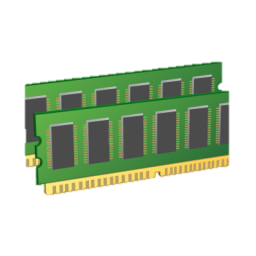 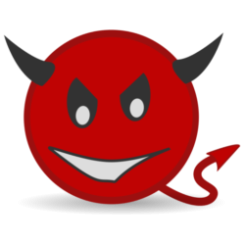 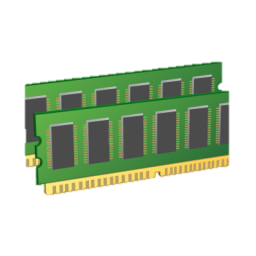 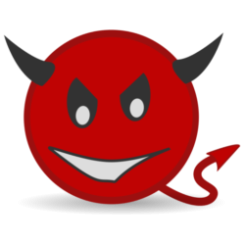 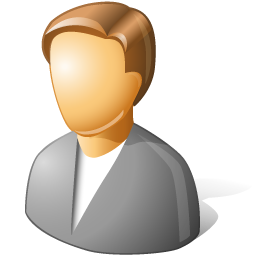 CHA/LLC
CHA/LLC
CHA/LLC
CHA/LLC
CHA/LLC
CHA/LLC
CHA/LLC
CHA/LLC
CHA/LLC
CHA/LLC
CHA/LLC
CHA/LLC
CHA/LLC
CHA/LLC
CHA/LLC
CHA/LLC
CHA/LLC
CHA/LLC
CHA/LLC
CHA/LLC
CHA/LLC
CHA/LLC
CHA/LLC
CHA/LLC
Core
Core
Core
Core
Core
Core
Core
Core
Core
Core
Core
Core
Core
Core
Core
Core
Core
Core
Core
Core
Core
Core
Core
Core
Threat Model
IMC
IMC
IMC
IMC
UPI
UPI
UPI
UPI
Cross-core Attack
Cross-CPU Attack
Common in Cloud Setting
VMs and Containers
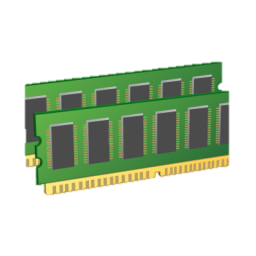 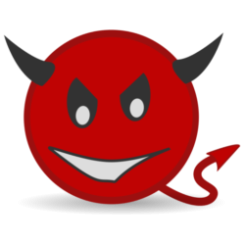 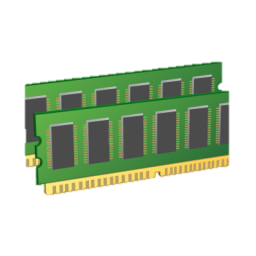 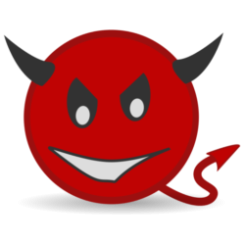 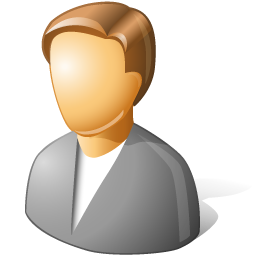 CHA/LLC
CHA/LLC
CHA/LLC
CHA/LLC
CHA/LLC
CHA/LLC
CHA/LLC
CHA/LLC
CHA/LLC
CHA/LLC
CHA/LLC
CHA/LLC
CHA/LLC
CHA/LLC
CHA/LLC
CHA/LLC
CHA/LLC
CHA/LLC
CHA/LLC
CHA/LLC
CHA/LLC
CHA/LLC
CHA/LLC
CHA/LLC
Core
Core
Core
Core
Core
Core
Core
Core
Core
Core
Core
Core
Core
Core
Core
Core
Core
Core
Core
Core
Core
Core
Core
Core
Threat Model
IMC
IMC
IMC
IMC
UPI
UPI
UPI
UPI
Cross-core Attack
Cross-CPU Attack
Common in Cloud Setting
Attack Strategy
Monitor the data flow on the interconnects
Infer victim’s memory access patterns
By timing difference resulted from interconnect congestion
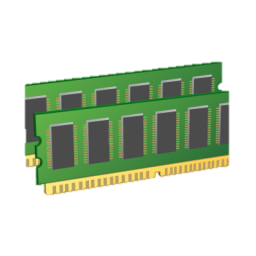 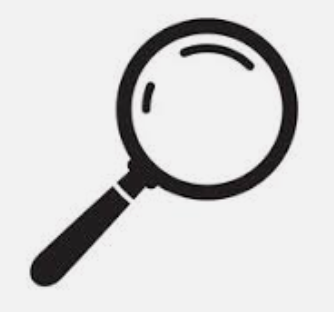 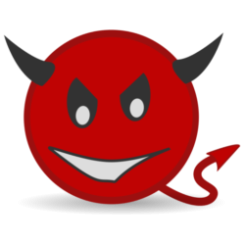 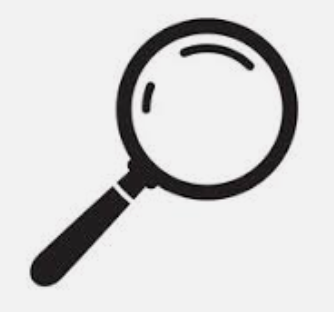 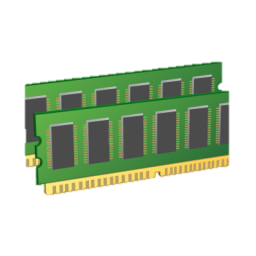 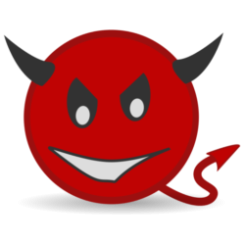 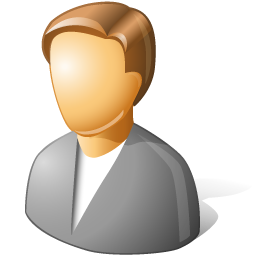 Probe Pseudocode
Attack Procedure
while True:
   AccessData( )
         T = GetTime( )
Probe
Access data to make congestion
Record latency(timestamp gap) between two operations
Infer
A higher latency indicates that data from other source is transmitting
Data Movement
Data Movement
Cross-core Attack
CHA/LLC
CHA/LLC
CHA/LLC
CHA/LLC
CHA/LLC
CHA/LLC
CHA/LLC
CHA/LLC
CHA/LLC
CHA/LLC
CHA/LLC
CHA/LLC
Core
Core
Core
Core
Core
Core
Core
Core
Core
Core
Core
Core
Mesh Interconnect
IMC
IMC
UPI
UPI
Settings
Attacker controls the core on Tile A
Victim controls the core Tile C 
Victim has noticeable memory access

Key of Probe
High bandwidth to content with victim
High frequency to achieve high resolution
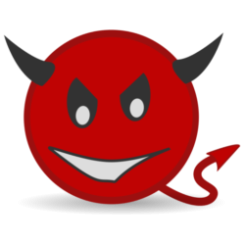 Tile A
Tile C
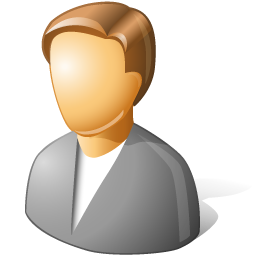 Tile B
Probe Pseudocode
Probe: Cacheline Eviction
while True:
   read(EVs)
         T = RDTSCP( )
Access Eviction set (EV)
EV is a set of cachelines
Force Mesh flow between two tiles
Record TSC
TSC (Time Stamp Counter) counts the number of CPU cycles since its reset
Probe: Cacheline Eviction
LLC
LLC
Mesh Interconnect
EV contains cachelines that
Locate in one Tile A L2 set
Also locate in Tile B’s LLC slice
L2 cache
L2 cache
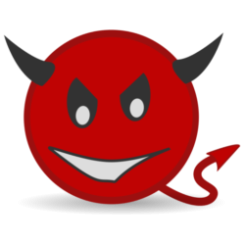 Tile A
Tile B
Probe: Cacheline Eviction
LLC
LLC
Mesh Interconnect
L2 cache
L2 cache
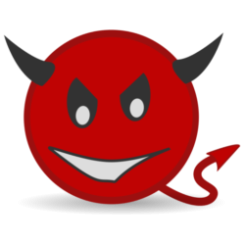 Tile A
Tile B
Probe: Cacheline Eviction
LLC
LLC
Mesh Interconnect
How to Construct an EV
One Tile A L2 set 
Cachelines with same 15:6 bits physical address
Tile B’s LLC slice
Performance Monitors [4]
Attack Directory [5]
L2 cache
L2 cache
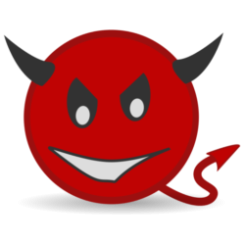 Tile A
Tile B
CHA/LLC
CHA/LLC
CHA/LLC
CHA/LLC
CHA/LLC
CHA/LLC
CHA/LLC
CHA/LLC
CHA/LLC
CHA/LLC
CHA/LLC
CHA/LLC
Core
Core
Core
Core
Core
Core
Core
Core
Core
Core
Core
Core
Probe: Cacheline Eviction
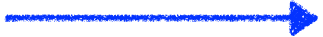 IMC
IMC
UPI
UPI
Eviction Effect
Tile A’s L2 will load cachelines from Tile B’s LLC
Tile A’s L2 will evict cachelines to Tile B’s LLC
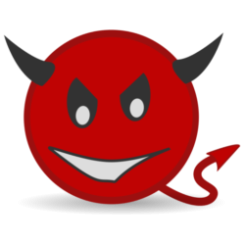 Tile A
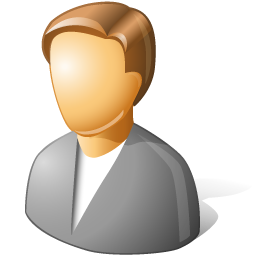 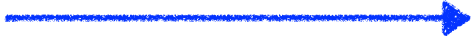 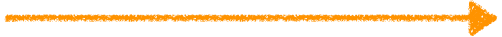 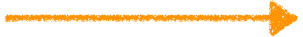 Tile B
Latency
Evaluation
Target 
2048-bit RSA private key
Java (JDK: Slide Window algorithm)

Results
  Capture square or multiply operations 
  Recover ~30% keys  by SRID algorithm[6]
TSC ID
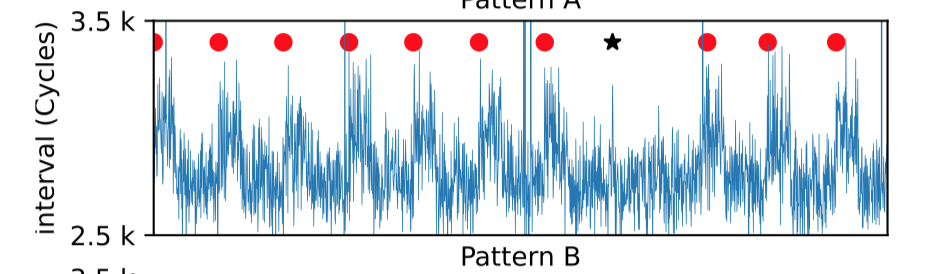 Cross-CPU Attack
CHA/LLC
CHA/LLC
CHA/LLC
CHA/LLC
CHA/LLC
CHA/LLC
CHA/LLC
CHA/LLC
CHA/LLC
CHA/LLC
CHA/LLC
CHA/LLC
CHA/LLC
CHA/LLC
CHA/LLC
CHA/LLC
CHA/LLC
CHA/LLC
CHA/LLC
CHA/LLC
CHA/LLC
CHA/LLC
CHA/LLC
CHA/LLC
Core
Core
Core
Core
Core
Core
Core
Core
Core
Core
Core
Core
Core
Core
Core
Core
Core
Core
Core
Core
Core
Core
Core
Core
UPI interconnect
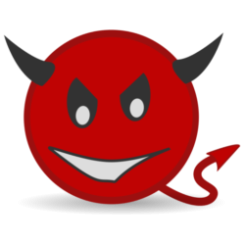 IMC
IMC
IMC
IMC
UPI
UPI
UPI
UPI
Settings
Attacker controls one core on each CPU
Victim accesses remote memory
UPI feature
Contains complex traffic
Hard to evict cachelines to LLC on remote CPU
Core A
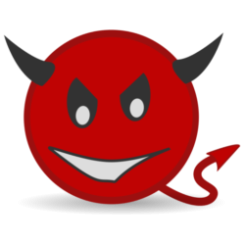 Core B
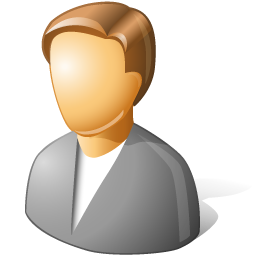 Probe: False Sharing
Core A and Core B are on different CPU socket
Write same cachelines(set S)
According to cache coherence protocol, core A and core B will compete for cachelines’ inclusive state to modify them
Cachelines are transferred between two CPU by UPI
Core B Pseudocode
Core A Pseudocode
while True:
      write(S)
      T = RDTSCP( )
while True:
         write(S)
Core B
Core A
A Cacheline(64 bytes)
Evaluation
Target
Applications Fingerprinting
40 APPS
Classification  accuracy: 82.27%
Website Fingerprinting
100 websites
Classification accuracy: 82.25%
MeshUp Analysis
MeshUp Advantages & Limitations
Advantages
Stateless: not depend on microarchitectural state change & not require to know victim’s memory address 
Bypass current defenses:  Intel CAT & Page Coloring

Limitations
Low accuracy: only infer information from CPU interconnects’ data flow
CHA/LLC
CHA/LLC
CHA/LLC
CHA/LLC
CHA/LLC
CHA/LLC
CHA/LLC
CHA/LLC
CHA/LLC
CHA/LLC
CHA/LLC
CHA/LLC
CHA/LLC
CHA/LLC
CHA/LLC
CHA/LLC
CHA/LLC
CHA/LLC
CHA/LLC
CHA/LLC
CHA/LLC
CHA/LLC
CHA/LLC
CHA/LLC
Core
Core
Core
Core
Core
Core
Core
Core
Core
Core
Core
Core
Core
Core
Core
Core
Core
Core
Core
Core
Core
Core
Core
Core
Potential Mitigation
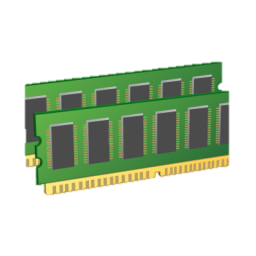 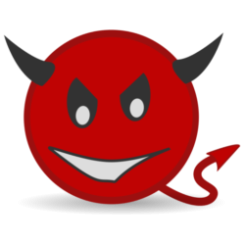 IMC
IMC
IMC
IMC
UPI
UPI
UPI
UPI
Spatial Isolation 
Deploy different VMs in different areas
Not share LLC between areas
Improve route policy
Avoid cross-area data flows

Cache Randomization
Dynamic hash algorithm
increase the difficulty to implement attack
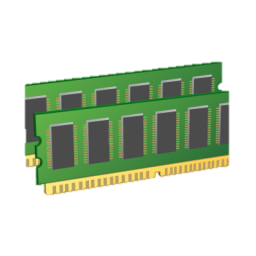 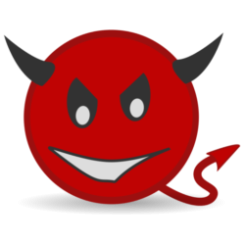 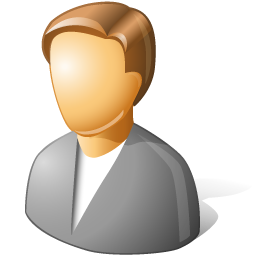 Summary
Identify new security implication of CPU interconnects
Develop MeshUp to conduct cross-core and cross-CPU attacks through CPU interconnects
Systematically analyze MeshUp and evaluate it against RSA key recovery and application&website ﬁngerprinting
Q&A
Email: jpwan19@fudan.edu.cn
References
[1]  https://en.wikipedia.org/wiki/Side-channel_attack
[2] Lord of the Ring(s): Side Channel Attacks on the CPU On-Chip Ring Interconnect Are Practical
[3] Intel® Xeon® Processor Scalable Memory Family Uncore Performance Monitoring 
[4] SKX_SF_Conflicts
[5] Attack Directories, Not Caches: Side-Channel Attacks in a Non-Inclusive World
[6] Sliding right into disaster: Left-to-right sliding windows leak
CHA/LLC
CHA/LLC
CHA/LLC
CHA/LLC
CHA/LLC
CHA/LLC
CHA/LLC
CHA/LLC
CHA/LLC
CHA/LLC
CHA/LLC
CHA/LLC
Core
Core
Core
Core
Core
Core
Core
Core
Core
Core
Core
Core
Mesh Interconnect(3)
IMC
IMC
UPI
UPI
ID Mappings by Reverse Engineering
CAPID6 register to find disabled tiles
Core ID to CHA ID Map
Uncore performance counters related to power management
Monitor same event on each CHA and keep a core active 
Map the active core to CHA with highest event counts
CHA/LLC
CHA/LLC
CHA/LLC
CHA/LLC
CHA/LLC
CHA/LLC
CHA/LLC
CHA/LLC
CHA/LLC
CHA/LLC
CHA/LLC
CHA/LLC
Core
Core
Core
Core
Core
Core
Core
Core
Core
Core
Core
Core
Mesh Interconnect(4)
IMC
IMC
UPI
UPI
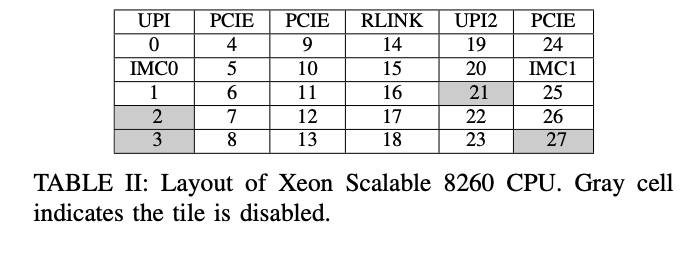 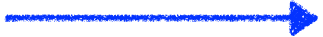 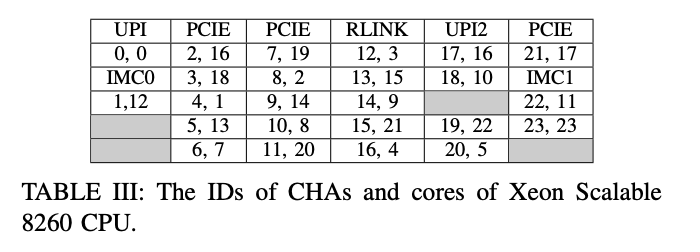 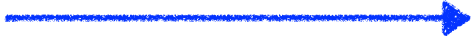 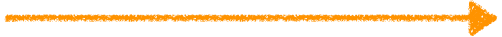 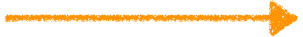 Cache Structure(2)
Core
L1 cache
L1 cache
CHA 
A hash algorithm maps physical address to CHA
Every cache line are managed by one CHA
maintains states and positions of a cacheline
L2 -> L2
LLC -> L2
L2 -> LLC
Memory -> L2
LLC -> Memory
…..
L2 cache
L2 cache
Uncore
Uncore
LLC
LLC
CHA
CHA
Tile B
Tile A